「いのち」って　なんだろう？
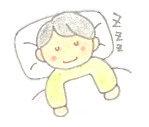 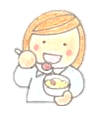 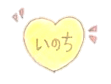 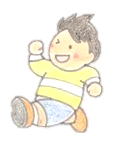 「いのち」は
　　どうして　おわるの？
「いのち」って
　　どうやって　
　　　うまれてくるの？
わたしたちの
「いのち」は
　　どこからきたの？
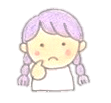 「いのち」って
　　　　　　どうやって　うまれてくるの？
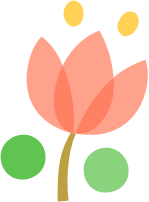 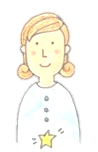 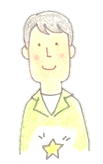 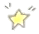 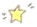 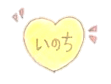 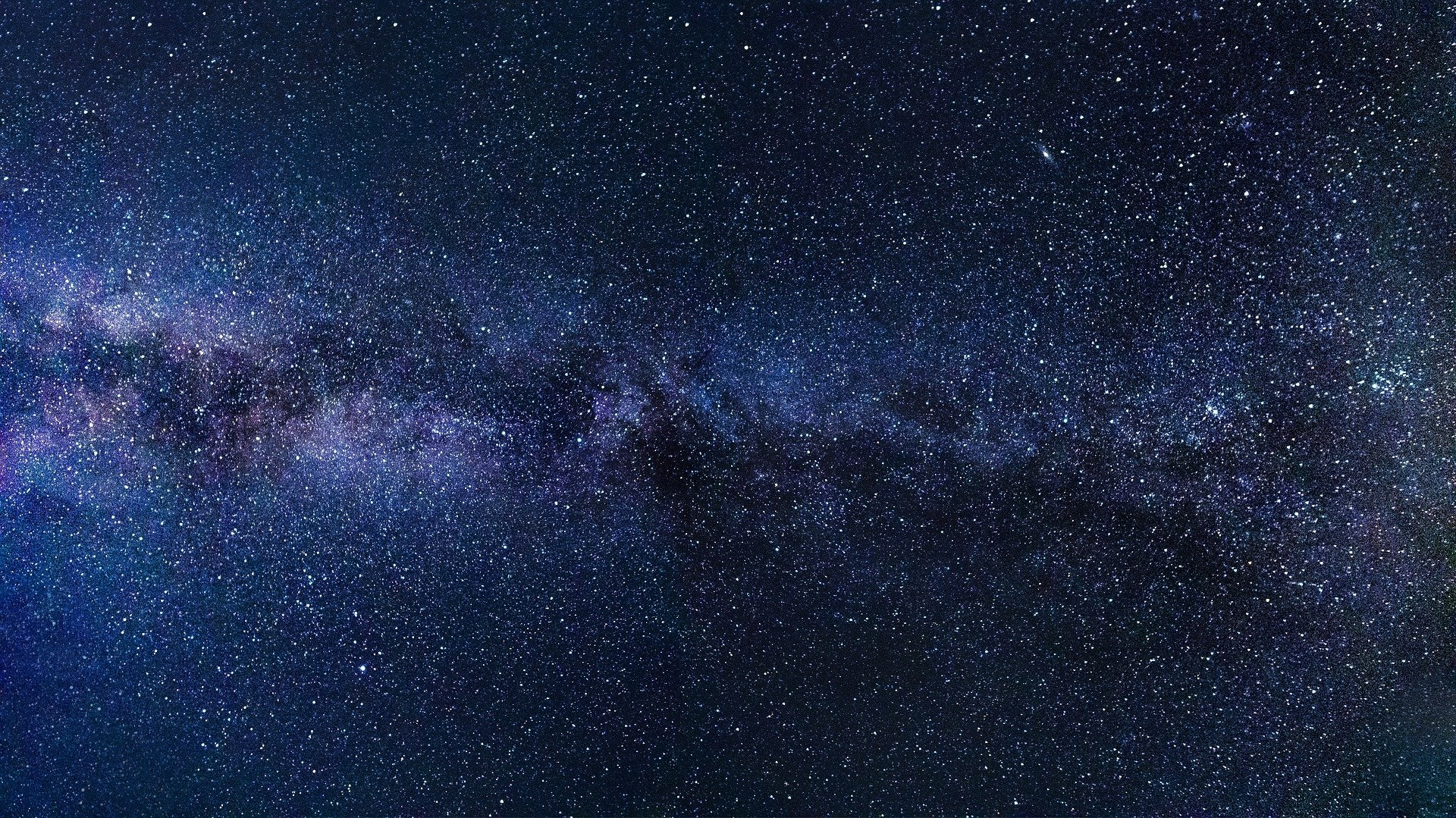 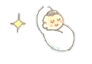 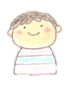 https://pixabay.com/ja/photos/%e5%a4%a9%e3%81%ae%e5%b7%9d-%e5%87%ba%e6%bc%94%e8%80%85-%e5%a4%9c%e7%a9%ba-%e5%a4%9c-2695569/
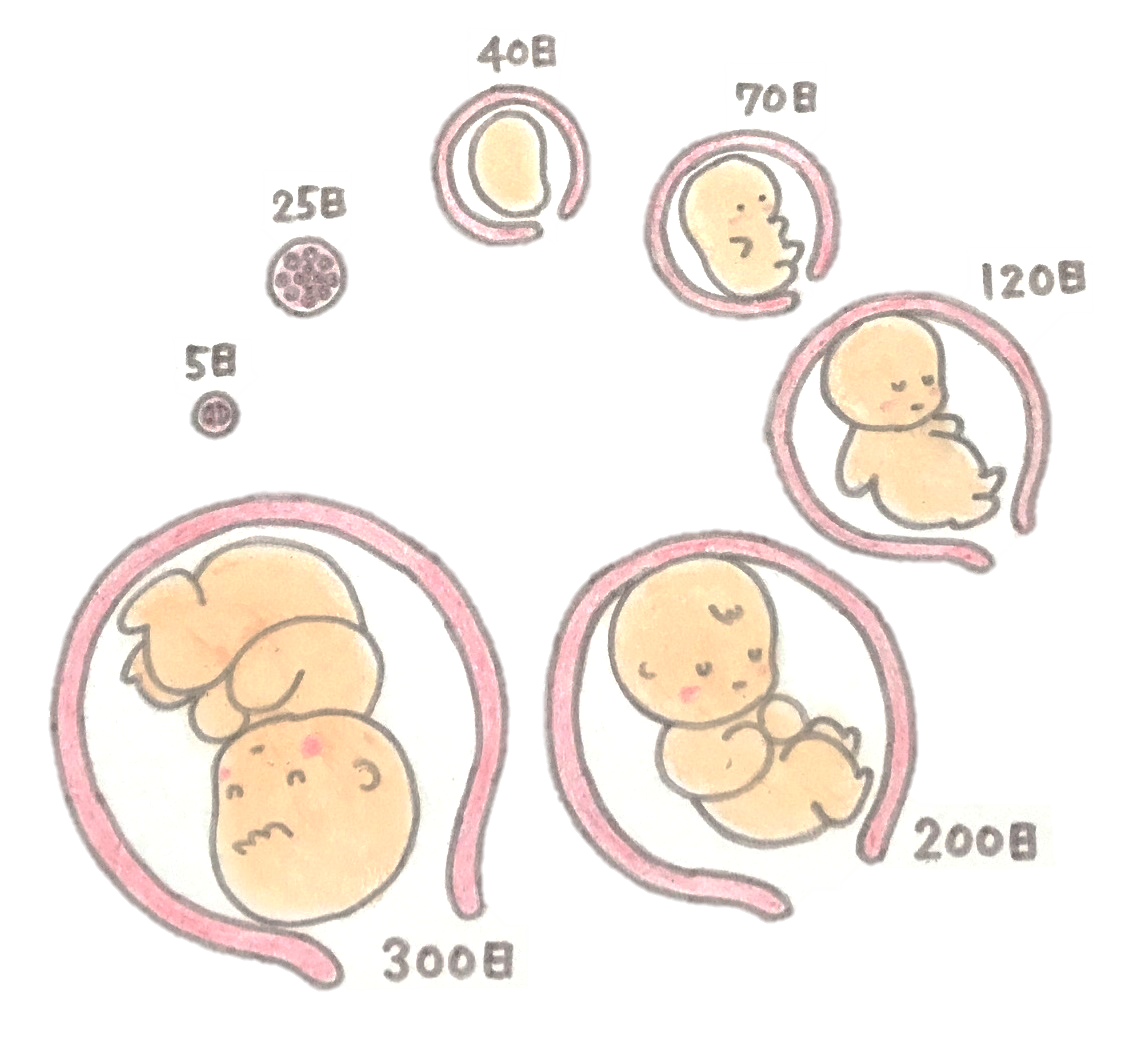 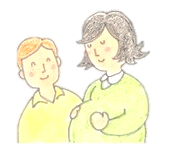 「いのち」って
　　　　　　　どうして　おわるの？
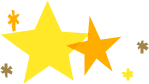 はじまり
おわり
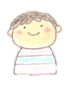 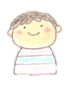 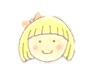 おもいで
びょうき
さいがい
じこ
はじまり
おわり
みんなで　「いのち」を　まもろう！
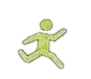 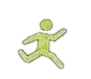 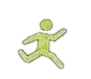 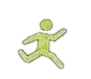 びょうき
さいがい
じこ
わたしたちの「いのち」は
　　　　　　　　　　　　どこからきたの？
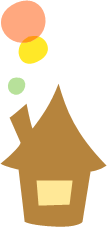 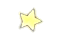 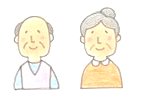 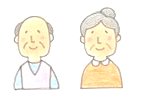 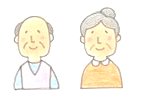 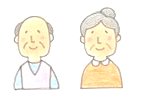 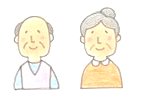 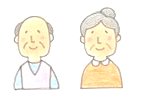 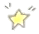 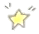 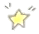 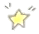 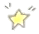 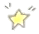 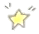 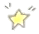 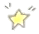 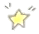 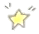 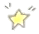 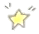 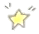 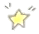 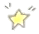 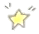 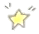 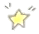 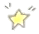 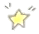 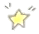 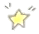 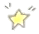 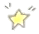 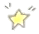 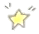 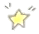 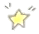 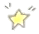 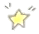 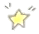 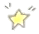 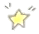 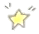 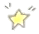 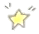 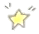 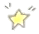 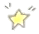 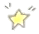 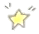 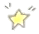 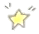 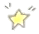 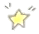 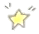 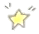 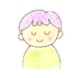 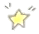 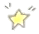 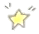 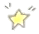 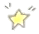 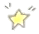 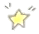 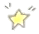 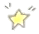 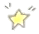 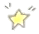 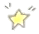 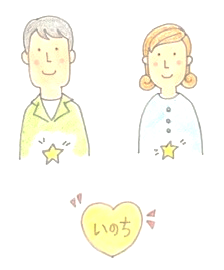 「いのち」のこと、
すこしわかってきたかな？